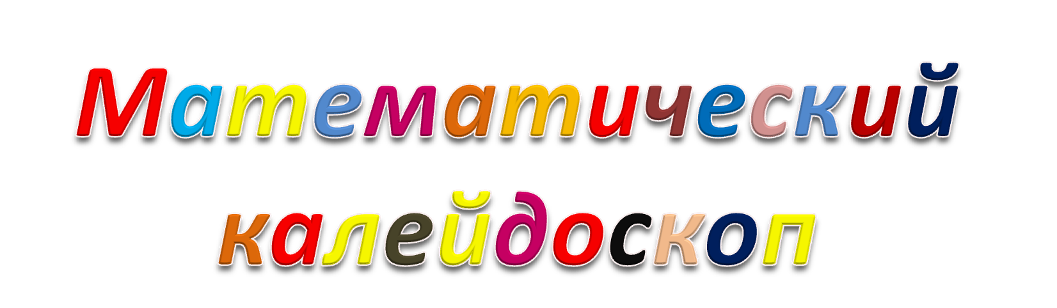 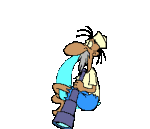 Правила игры:
Максимальное количество баллов, дает команде право – быть победителями.
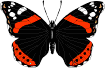 «Разминка»Вопросы для 1 команды
1. Геометрическая фигура, которая имеет три стороны, три угла, три вершины 
2. Соперник нолика?
3. Петух, стоя на одной ноге весит 5кг. Сколько он будет весить, стоя на двух ногах?  
4. Дед, бабка, внучка, Жучка, кошка, мышка тянули-тянули и вытянули репку. Сколько глаз смотрело на репку?
5. Крышка стола имеет 4 угла. Один отпилили. Сколько углов стало?
6. На что похожа половинка апельсина?
Вопросы для 2 команды
1.Прямоугольник, у которого все стороны равны
2.Когда сутки короче: зимой или летом? 
3.Тройка лошадей пробежала путь 30км. Сколько пробежала каждая лошадь?  
4.Сколько лет двадцатилетнему человеку было 4 года назад?  
5.Назовите наименьшее натуральное число  
6. Выразите в минутах: 1 ч 42 мин
«Среднее арифметическое»
Включив свои знания, смекалку, сообразительность и чувство юмора 
постарайтесь отыскать среднее арифметическое не чисел, а тех предметов и существ, которые нас окружают.
Итак, назовите среднее арифметическое…
Портфеля и рюкзака
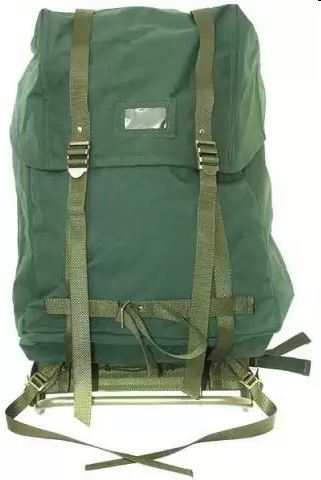 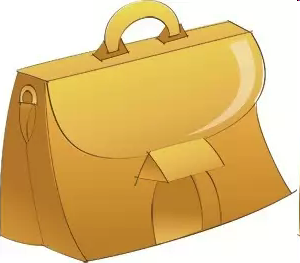 Ранец
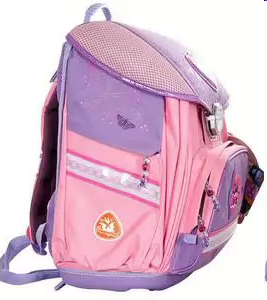 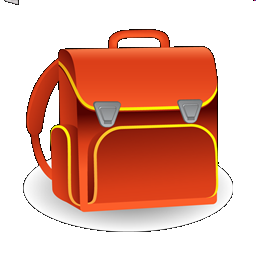 Назовите среднее арифметическое…
Женщины и рыбы
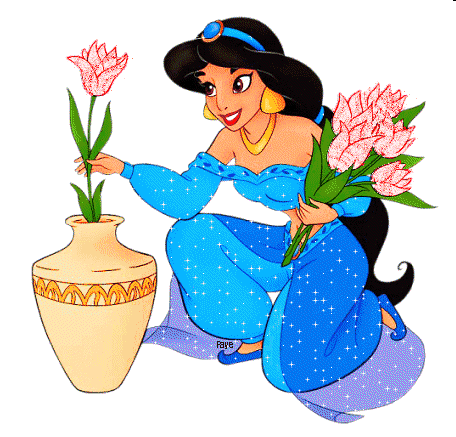 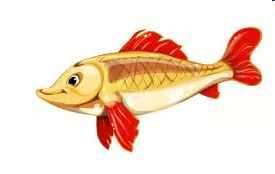 Русалка
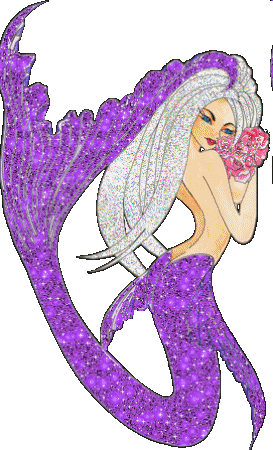 Назовите среднее арифметическое…
Носка и чулка
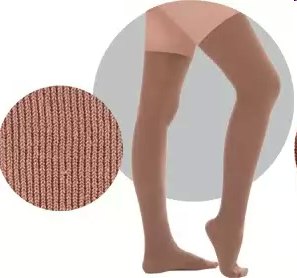 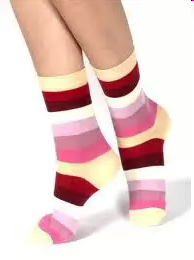 Гольф
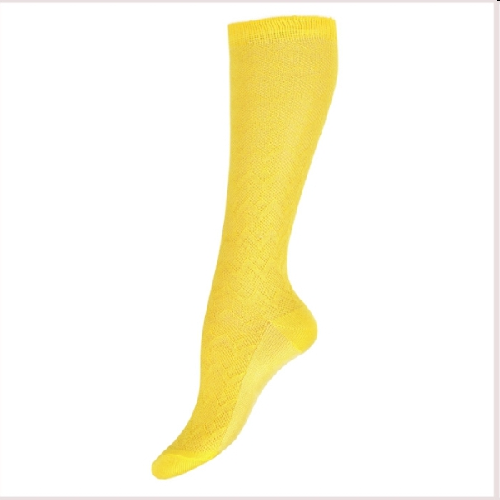 Назовите среднее арифметическое…
Ежа и змеи
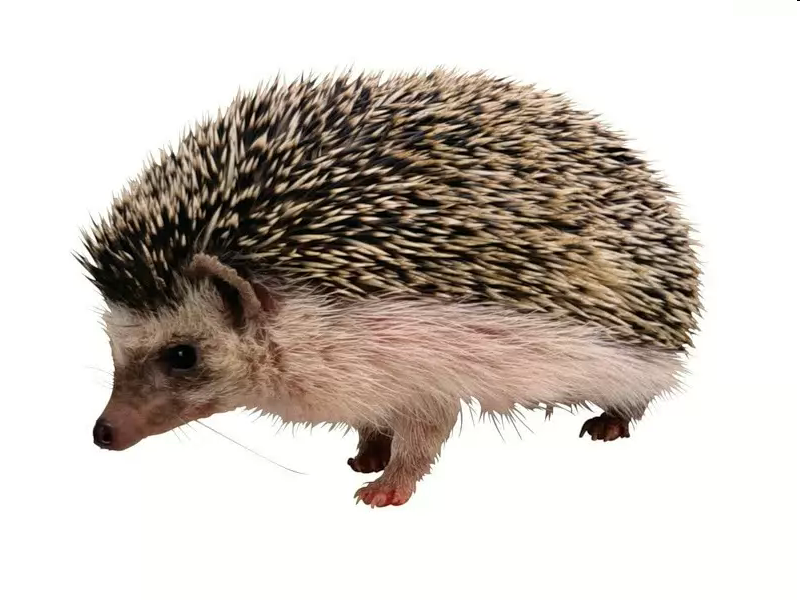 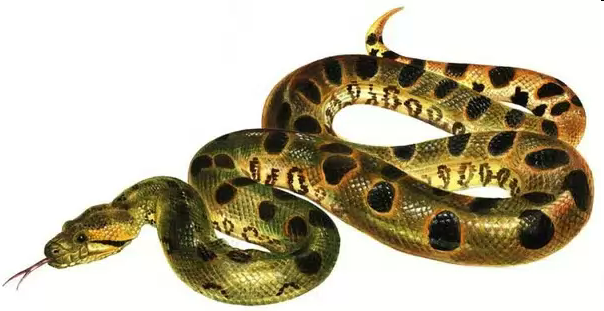 Колючая проволока
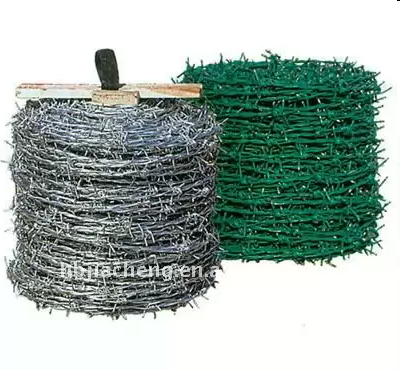 Назовите среднее арифметическое…
Яблока и персика
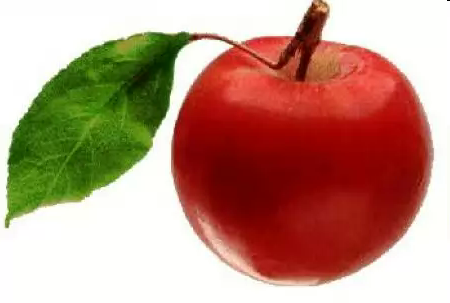 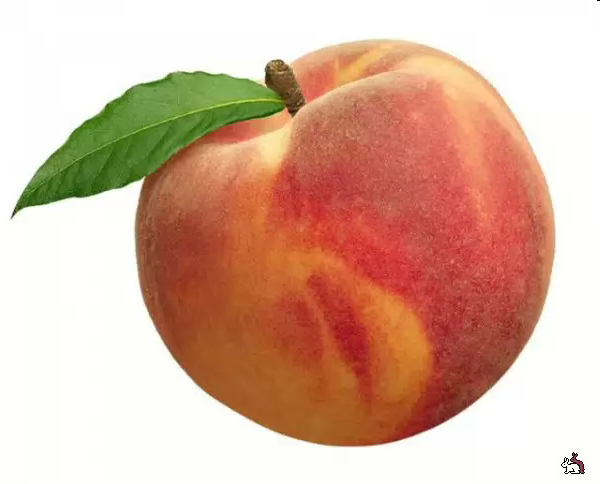 Нектарин
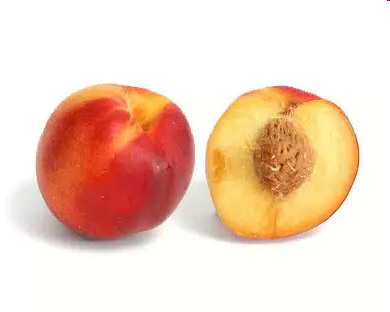 Назовите среднее арифметическое…
Апельсина и лимона
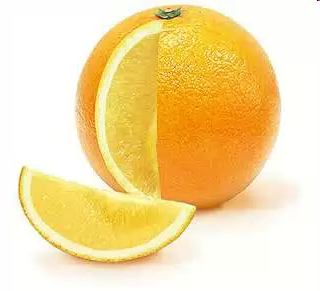 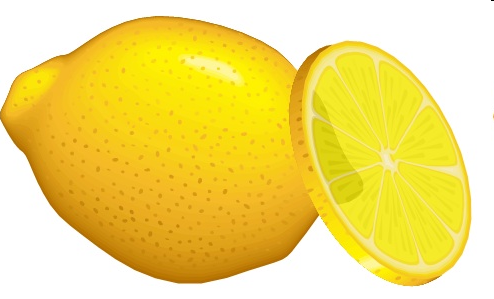 Грейпфрут
Назовите среднее арифметическое…
Велосипеда и мотоцикла
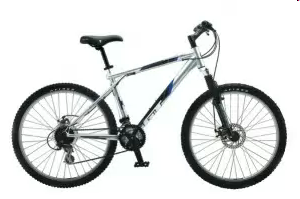 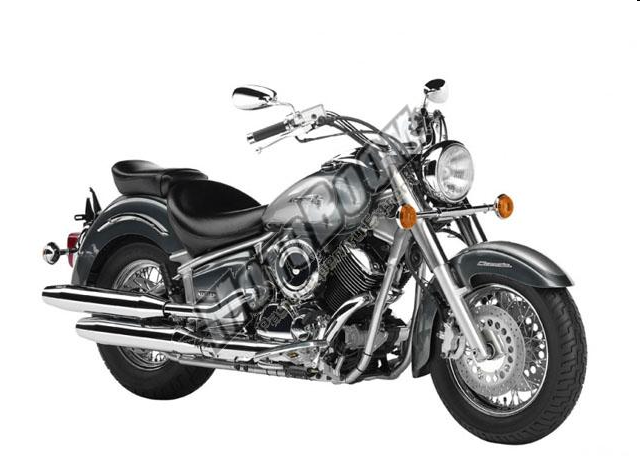 Мопед
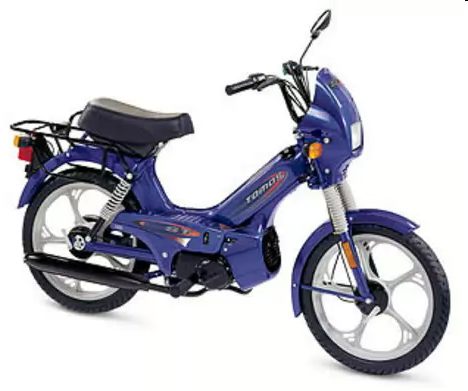 Назовите среднее арифметическое…
Пианино и баяна
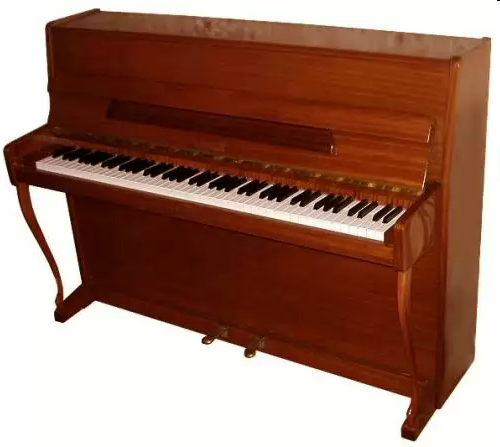 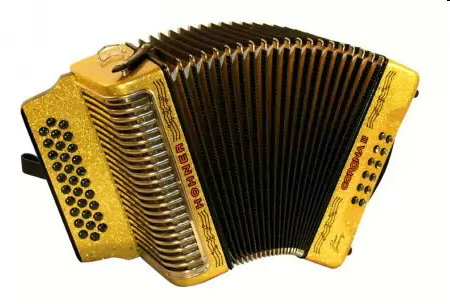 Аккордеон
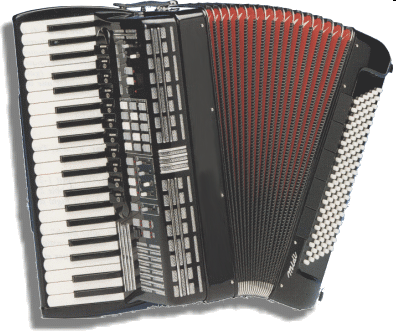 «Найди частное»
Двум ученикам надо было разделить одно и то же число: первому на 14, а второму на 17. 
   У первого получилось в частном 20 и в остатке 9.
   Сколько получилось в частном у второго?
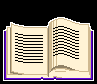 «Веселые вопросы»1. Какие числа употребляются при счете?
Природные;
Естественные;
Натуральные;
Искусственные.
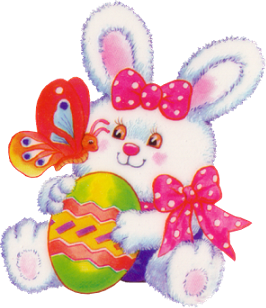 2.Какими бывают современные фотоаппараты?
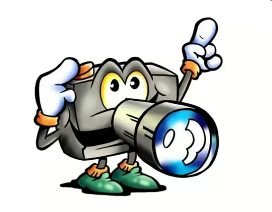 Цифровые;
Числовые;
Формульные;
Дробные.
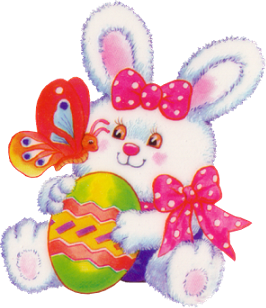 3.Какое математическое действие с клетками обеспечивает рост органов живого организма?
Сложение;
Вычитание;
Умножение;
Деление.
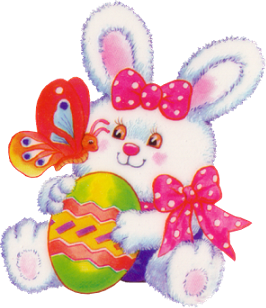 4.Какой математический знак существует?
Корень;
Стебель;
Лист;
Цветок.
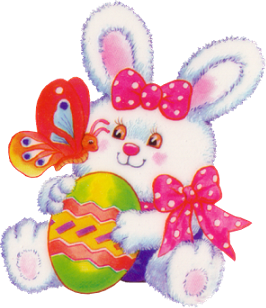 5.Что иногда производят с персоналом предприятия?
Упрощение;
Приведение подобных членов;
Сокращение;
Вынесение за скобки.
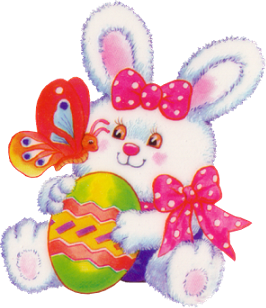 6.Какая геометрическая фигура «подрабатывает» в цирке гимнастическим снарядом?
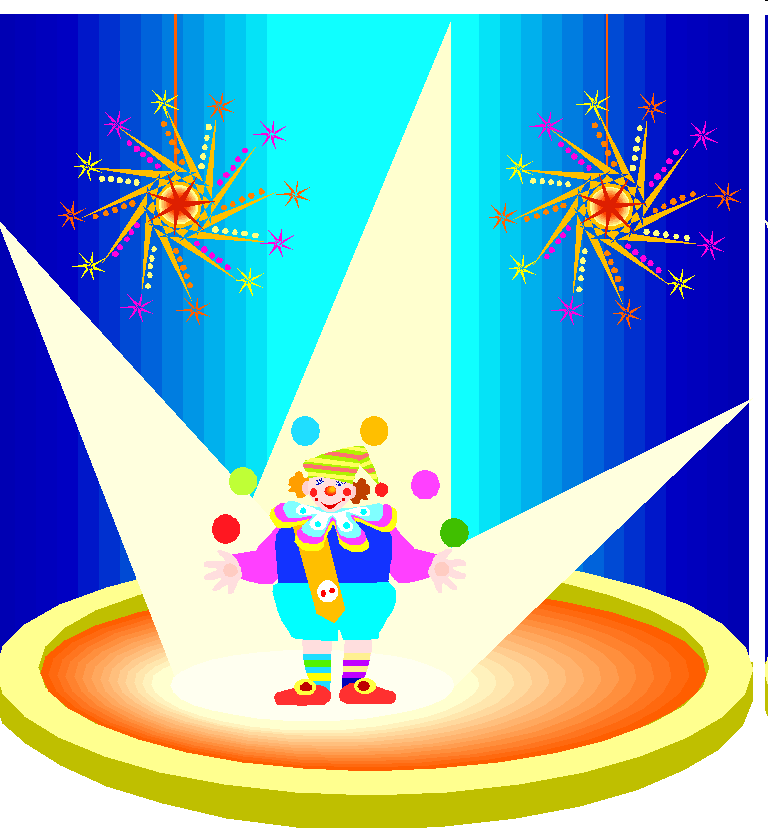 Круг;
Прямоугольник;
Ромб;
Трапеция.
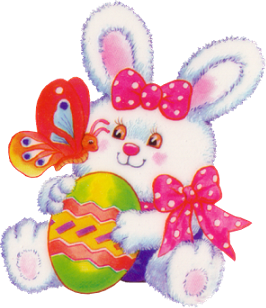 7.Что напоминает геометрическое тело, называющееся тор?
Бублик;
Рогалик;
Крендель;
Батон.
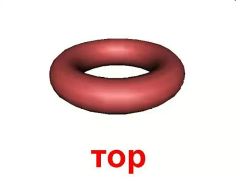 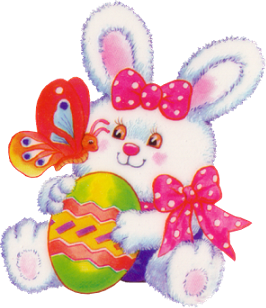 8.Как заканчивается известная пословица «Ясно, как…»
Трижды три;
Дважды два;
Пятью пять;
Шестью шесть.
Игра «Не собьюсь»
Нужно соблюдать следующее правило: число «3», число, которое делится на 3; число, которое оканчивающееся цифрой 3 не говорить, а вместо них говорить «не собьюсь»
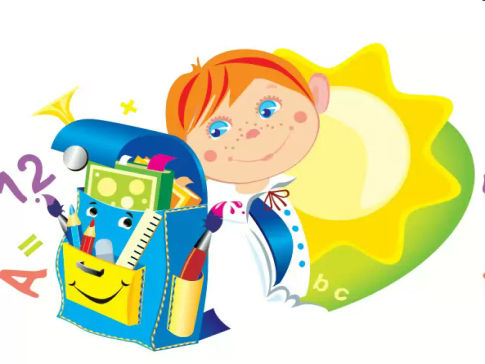 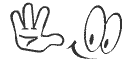 А Р И Ф М Е Т И К А
«Кто больше»
Из слова «арифметика» нужно составить как можно больше слов. Каждую букву разрешается использовать столько раз, сколько она встречается в
этом слове, т.е. буквы «а» и «и» - два раза, а остальные – по одному. Тот, кто назовёт последнее слово, - победит. На выполнение задания отводится 2 минуты.  

Время пошло…
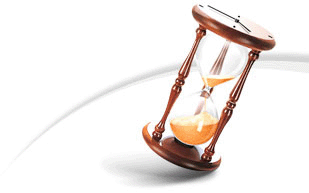 Подведение итогов
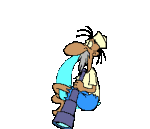 Рефлексия
прекрасное настроение


            радостное настроение


            грустное настроение
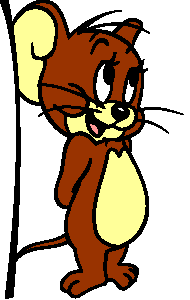